WELCOME
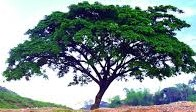 INTRODUCTION
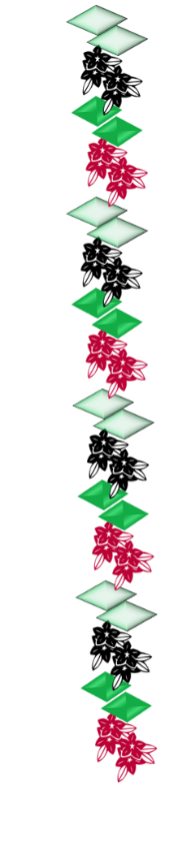 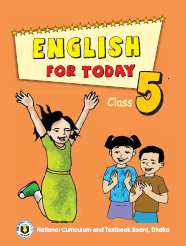 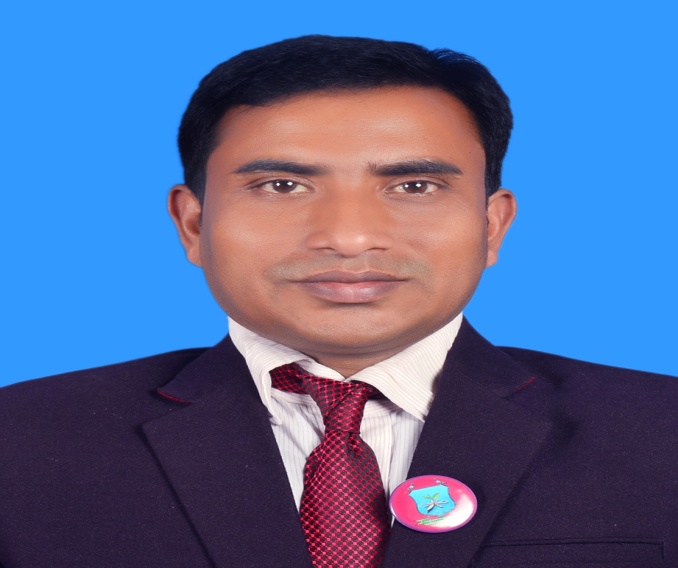 Suranjit Talukder 
       ( BA, B-Ed; MSS, M-Ed; C-in-Ed  )                                                      
            Assistant teacher                     
     Voishber  Govt. Primary School.   
     Sunamgonj  Sadar , Sunamgonj.
Class: Five
Subject: English
Unit:14 ,Lesson: 1   
Date:
Time:40 Minutes
CREATING EMOTION
Good morning , students.
Good  morning , teacher.
How are you?
Fine . And you?
I’m also fine. Do you want to enjoy sing a song?
Let’s sing a song …
Today’s topic is ……..
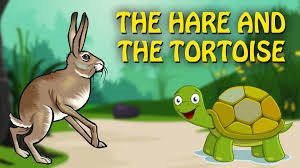 LEARNING OUTCOMES
Students will be able to………
enjoy and understand simple stories.
say words, phrases and sentences with proper sounds, stress and intonation.
To read silently with understanding simple sentences , paragraphs and other texts.
To make sentences using words and phrases.
Please think about the picture and discuss in pair
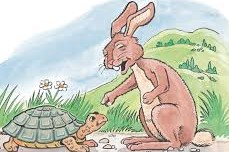 What do you see in the picture?
The hare is teasing the tortoise
Please think about the picture and discuss in pair
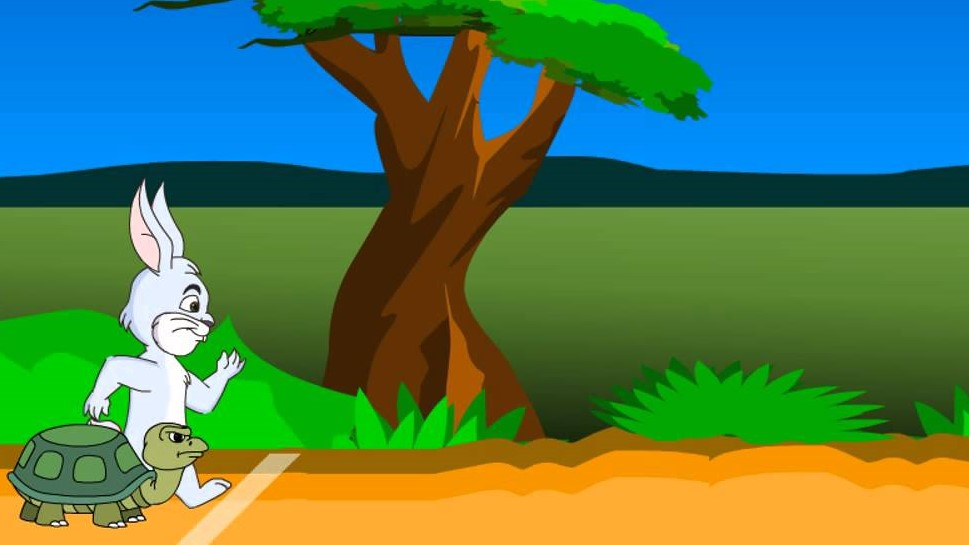 What do you see in the picture?
The Hare and the Tortoise are ready to start their race.
Please think about the picture and discuss in pair
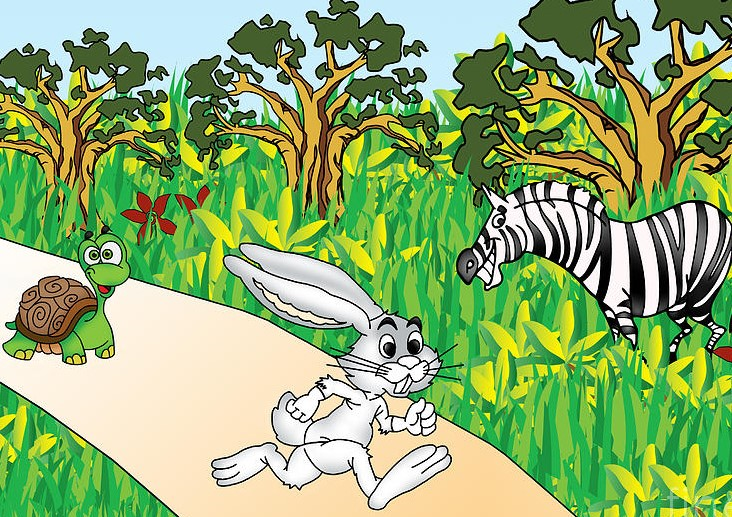 What do you see in the picture?
The race has been starting between the hare and 
the tortoise and others are enjoying .
New Words Meanings
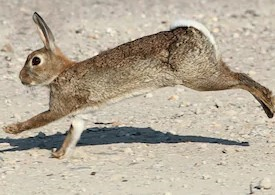 Hare : Rabbit
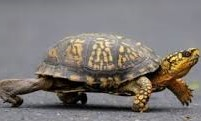 Tortoise : Turtle
New Words Meanings
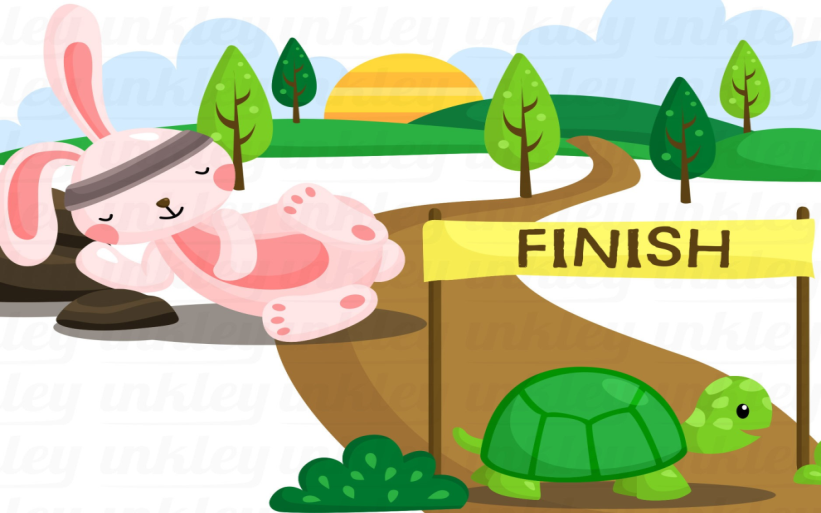 Finish : End
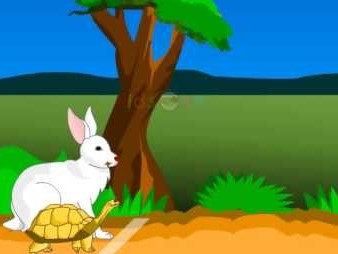 Began: Started
New Words Meanings
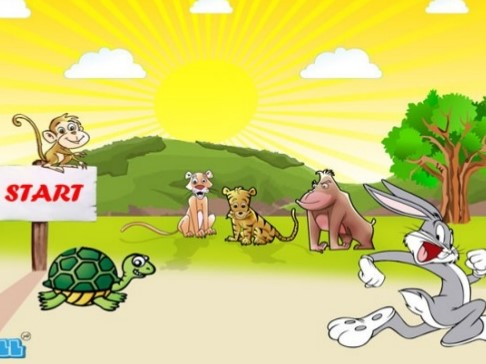 Start : Begin
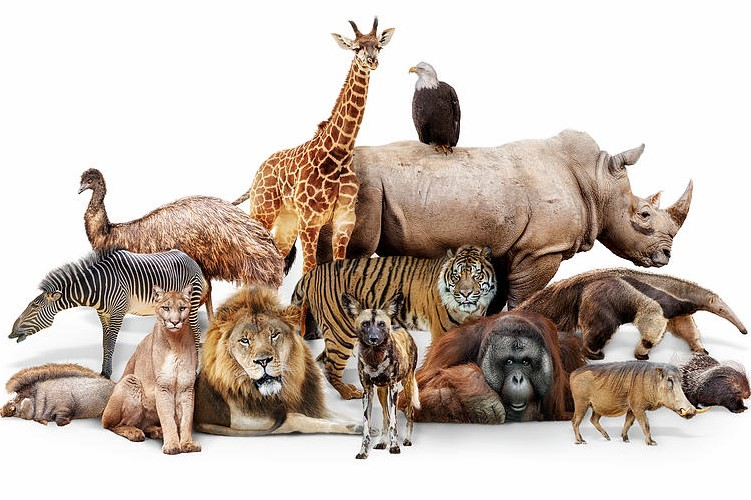 Animals : Beast, Creature.
Listen to the text with me and put your finger under the line.
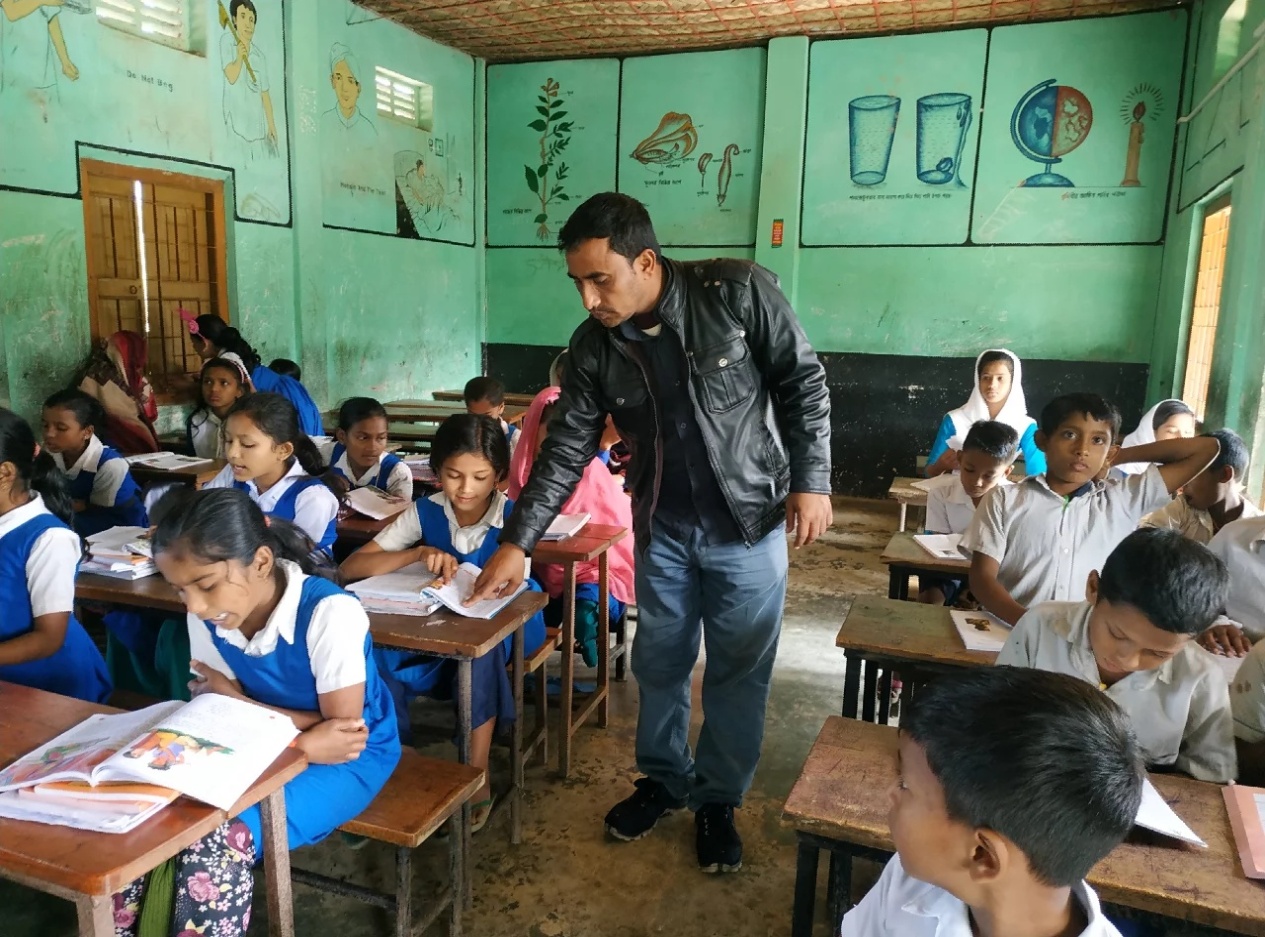 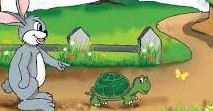 One day, a hare was walking in the forest when he saw a tortoise.The hare was the fastest animal in the forest . The tortoise was the slowest animal in the forest.The hare called out, “Hurry up ! You are so slow ! Can’t you walk faster ? Can’t  you run?” 
The tortoise felt angry and said to the hare , “Why don’t we have a race?May be I can win!”
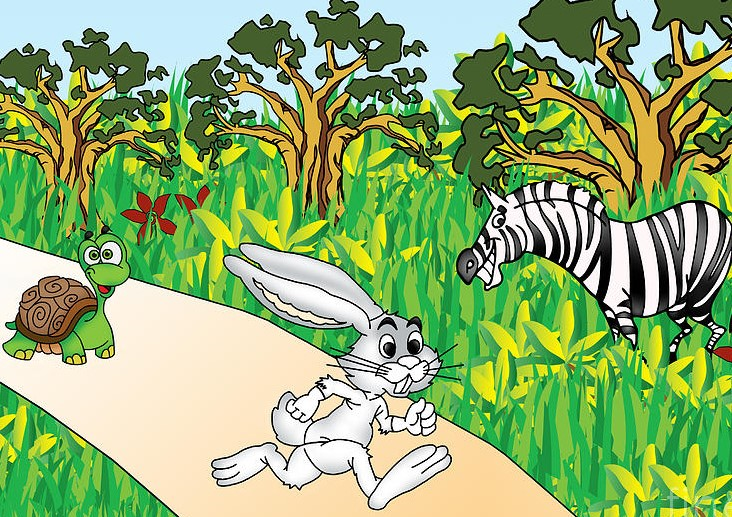 The hare laughed and laughed .“Sure! I will win ” the hare said. They agreed to start next to a big tree and finish at the river.
Then they called their friends to watch . The hare stood beside the tortoise and the race began.
Now read loudly after me.
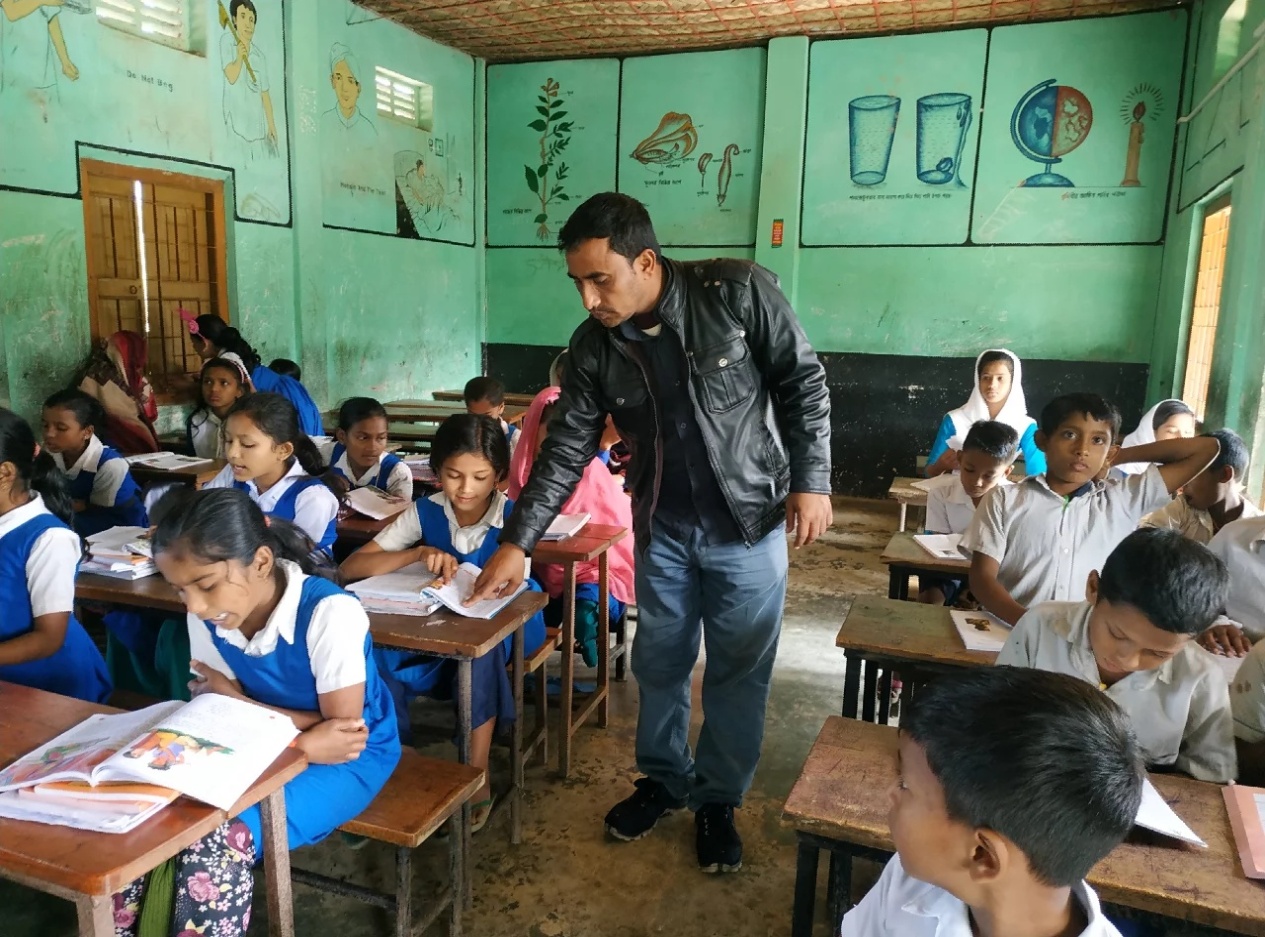 Now read the text in groups.
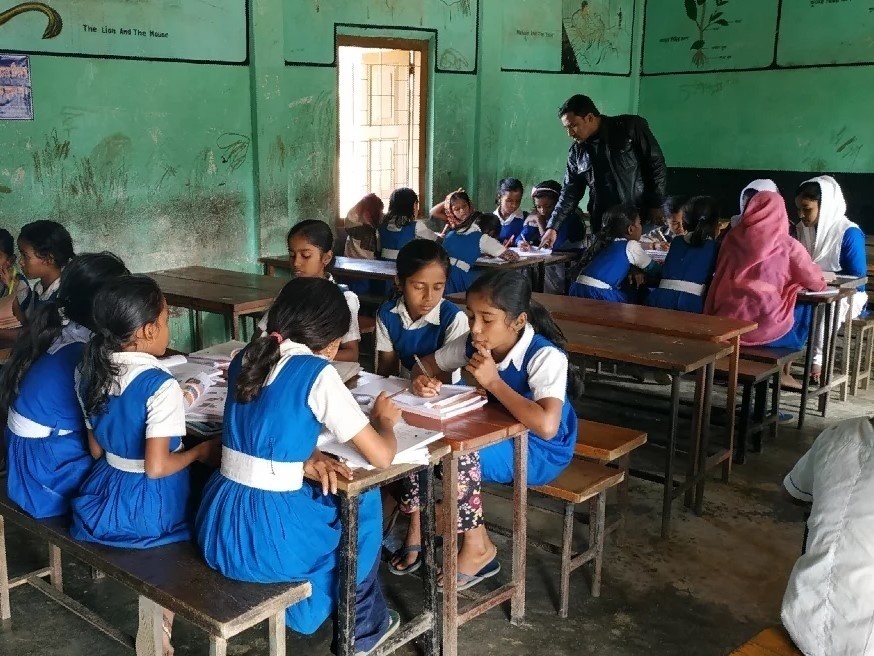 A student will be selected from every group to present their group work.
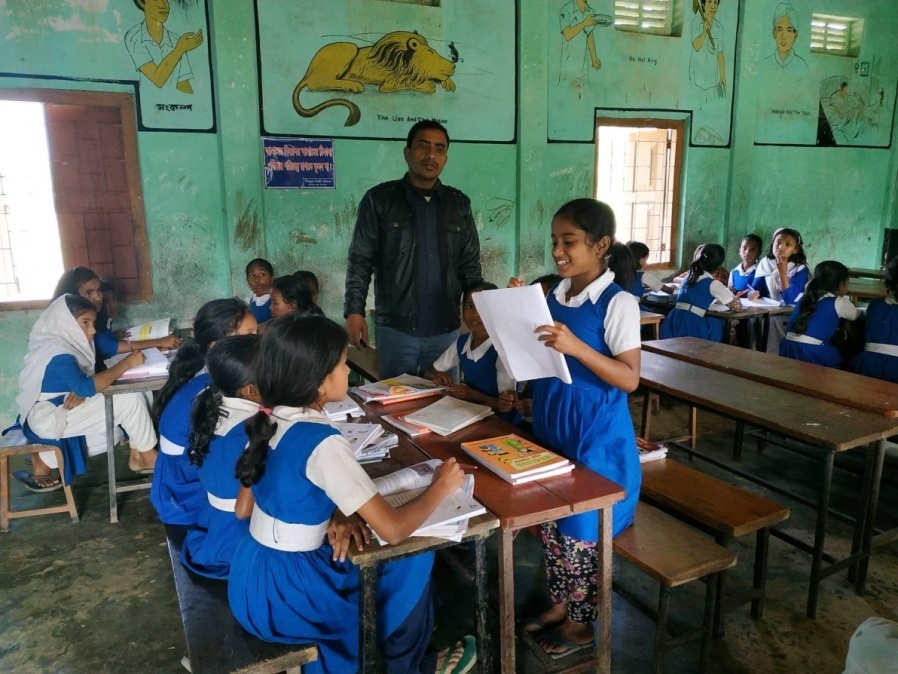 Pairwork.
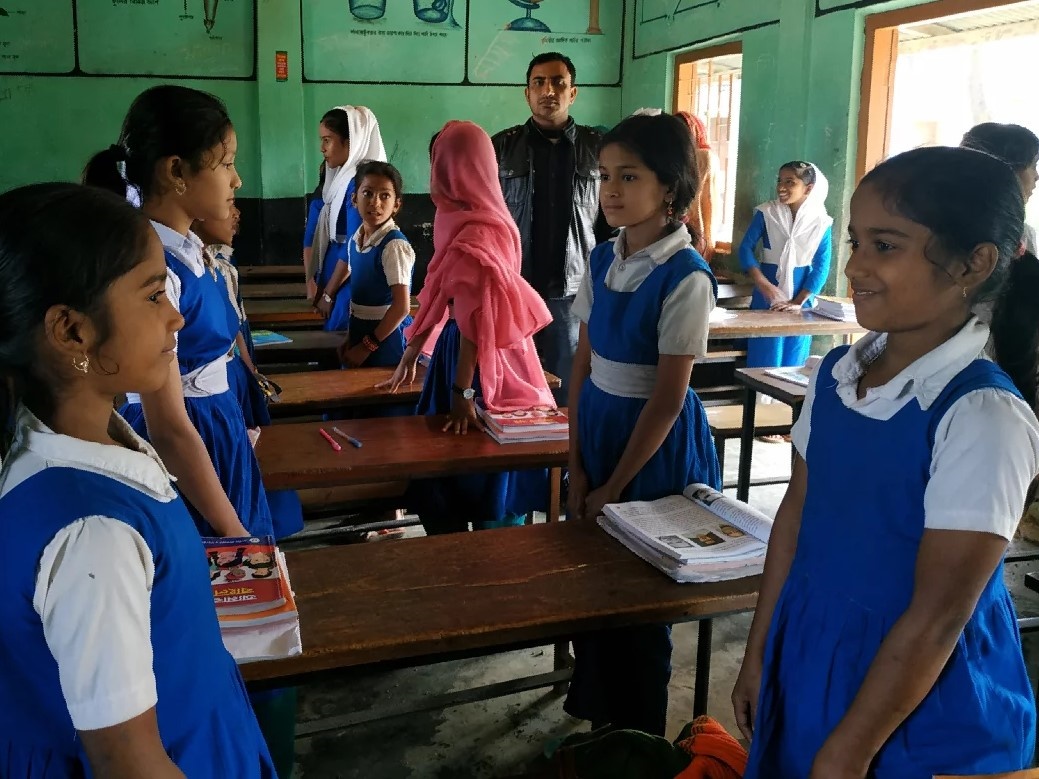 Pairwork
Ask and answer.

1.Who was the fastest animal in the forest?
2.Who was the slowest animal in the forest?
3.Why do you think the tortoise want to have a race with the hare?
4.Where did they start the race from?
5. Where did they finish?
INDIVISUAL WORK
Write True or False

1.The tortoise was the fastest animal in the forest.
2.The hare was the slowest animal in the forest.
3.The tortoise felt angry .
4.They agreed to swim in the river.
5. Then they called their friends to watch their race’
Homework
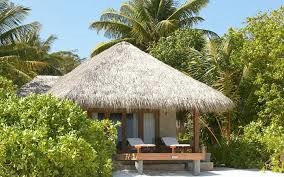 Write the meanings of the following words and then make sentences by using them.
Hare,Tortoise,Forest,Animal,Race.
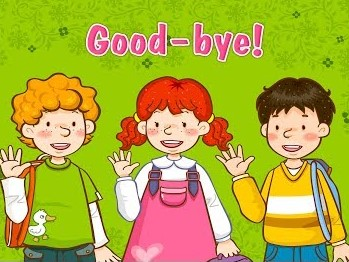